NOWE TECHNIKI GENOMOWE 

W ŚWIETLE REGULACJI KRAJOWYCH
STAN NA DZIEŃ 27 STYCZNIA 2024 R.

WNIOSEK O ZMIANĘ USTAWY o GMO 

Paweł Połanecki

Koalicja Polska Wolna od GMO  
Konferencja „ NOWE GMO KONIEM TROJAŃSKIM”
Warszawa 27 stycznia 2024 r.
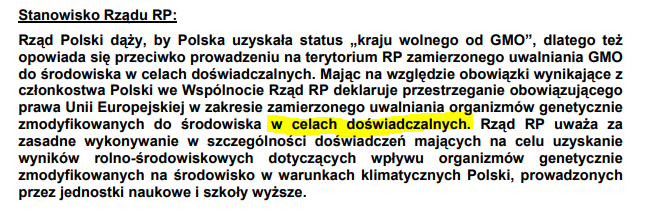 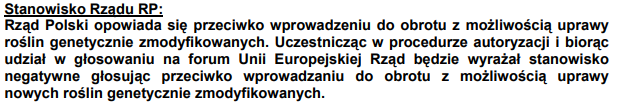 Co to znaczy :   „ prawodawstwo unijne w zakresie zamierzonego uwolnienia GMO do środowiska”  w rozumieniu Ramowego Stanowiska Rządu RP w sprawie GMO
Dyrektywa 2001/18/ UE 
Dyrektywa 2001/18/UE Unii Europejskiej dotycząca tzw. „zamierzonego wprowadzenia do środowiska”  genetycznie modyfikowanych organizmów (GMO) wprowadza zbiór przepisów i ograniczeń w celu ochrony środowiska oraz zdrowia ludzi i zwierząt.
GMO traktowane są jako potencjalne zagrożenie
Co to znaczy :   „ prawodawstwo unijne w zakresie zamierzonego uwolnienia GMO do środowiska”  w rozumieniu Ramowego Stanowiska Rządu RP w sprawie GMO
Dyrektywa 2001/18/ UE  c.d. główne założenia :
2. Ocena ryzyka: Dyrektywa nakłada obowiązek przeprowadzenia szczegółowej oceny ryzyka związanego z wprowadzeniem GMO do środowiska. Ocena ta obejmuje potencjalne skutki dla zdrowia ludzi i zwierząt oraz wpływ na środowisko.
Co to znaczy :   „ prawodawstwo unijne w zakresie zamierzonego uwolnienia GMO do środowiska”  w rozumieniu Ramowego Stanowiska Rządu RP w sprawie GMO
Dyrektywa 2001/18/ UE  c.d. główne założenia :
3. Monitorowanie i kontrola: Dyrektywa wprowadza system monitorowania wprowadzonych GMO oraz wprowadza środki kontroli w celu minimalizacji ryzyka i skutków ewentualnych incydentów.
Co to znaczy :   „ prawodawstwo unijne w zakresie zamierzonego uwolnienia GMO do środowiska”  w rozumieniu Ramowego Stanowiska Rządu RP w sprawie GMO
Dyrektywa 2001/18/ UE  c.d. główne założenia :
4. Odpowiedzialność i zasada "zanieczyszczający płaci": Dyrektywa wprowadza zasadę odpowiedzialności producenta za szkody wyrządzone przez GMO oraz zasadę "zanieczyszczający płaci", zgodnie z którą producent i użytkownik ponosi koszty monitorowania, kontroli i działań naprawczych.
Co to znaczy :   „ prawodawstwo unijne w zakresie zamierzonego uwolnienia GMO do środowiska”  w rozumieniu Ramowego Stanowiska Rządu RP w sprawie GMO
Dyrektywa 2001/18/ UE  c.d. główne założenia :
5. Ochrona różnorodności biologicznej: Dyrektywa kładzie nacisk na ochronę różnorodności biologicznej, wymagając, aby wprowadzenie GMO nie powodował żadnego  negatywnego wpływu na różnorodność biologiczną, w tym na dzikie gatunki roślin i zwierząt.
Co to znaczy :   „ prawodawstwo unijne w zakresie zamierzonego uwolnienia GMO do środowiska”  w rozumieniu Ramowego Stanowiska Rządu RP w sprawie GMO
Dyrektywa 2001/18/ UE  c.d. główne założenia :
6. Konsultacje publiczne: Dyrektywa gwarantuje prawo , a nawet zachęca do przeprowadzania konsultacji publicznych w sprawie planowanego wprowadzenia GMO do środowiska, umożliwiając społeczności lokalnej wyrażenie swojego zdania 
	w tym sprzeciwu .
ALARM! Zmiana polityki UE wobec NGT
W dniu 5 lipca 2023 r. Komisja Europejska opublikowała propozycję ustawodawczą w sprawie regulacji roślin modyfikowanych genetycznie przy użyciu nowych technik genomowych (NGT). "Propozycja dzieli nowe rośliny modyfikowane genetycznie na dwie kategorie i poddaje ich wykorzystanie i marketing dwóm różnym procedurom. Pierwsza kategoria roślin byłaby całkowicie zwolniona z obecnej regulacji GMO. Wprowadzenie tych roślin do środowiska nie byłoby zgodnie z propozycją poprzedzone żadną oceną ryzyka i można by je wprowadzać na rynek bez oznakowania ani monitorowania. Wprowadziłaby również wiele uproszczeń w przypadku zezwoleń na uprawę roślin drugiej kategorii, takich jak wymaganie znacznie mniejszej ilości danych i oceny wpływu do zezwolenia na uprawę tych roślin, niż miało to miejsce w przypadku poprzednich GMO. Ponadto w przypadku niektórych upraw nie byłoby wymagane monitorowanie, aby w przyszłości nie trzeba było sprawdzać, czy produkt ma jakieś szkodliwe skutki. Ważne jest, że propozycja nie pozwala państwom członkowskim decydować samodzielnie, czy chcą czy nie uprawiać roślin wyprodukowanych przy użyciu tych nowych technik modyfikacji genetycznej na swoim terytorium.
Nasze żądania :


1. Dotychczasowe przepisy dotyczące ograniczeń użycia GMO  w rolnictwie i żywności muszą być stosowane do wszystkich NGT i produktów NGT.
Nasze żądania c.d. :

2.  W stosunku do produktów NGT winien być wprowadzony obowiązek stosowania odpowiednich metod i procedur pozwalających na ich wykrywanie,  analizę ilościową i monitorowanie na każdym etapie produkcji i dystrytbucji.
Nasze żądania c.d.  :

3. Żaden proces produkcyjny stosujący NGT i żaden produkt NGT, lub wytworzony przy użyciu NGT  nie może być wyłączony spod stosowania przepisów dotyczących GMO.
Nasze żądania c.d. :

4. Państwa członkowskie UE muszą mieć prawo zakazu stosowania jakiegokolwiek produktu NGT, bez uprzedniej zgody organów Unii Europejskiej.
Jak to osiągnąć ?
Poprzez dokonanie aktualizacji przepisów ustawy dotyczącej organizmów genetycznie modyfikowanych, zgodnie z naszym wnioskiem przedstawionym powyżej. 
Zachęcamy Państwa do zaakceptowania tego wniosku oraz skłonienia Prezydenta Andrzeja Dudy do podjęcia natychmiastowych działań w Parlamencie w tej sprawie.
Proponowana treść zmian ustawy:
Podsumowanie :
Władze RP dysponują środkami prawnymi aby zablokować inicjatywę „wyłączenia” NTG spośród GMO regulowanych według Dyrektywy 2001/18 UE. 
Władze RP mają możliwość zastosowania w stosunku do NGT kwalifikacji prawnej, która umożliwi traktowanie tych produktów jako GMO w rozumieniu ustawy z 22 czerwca 2001 r.
APELUJEMY O SZEROKIE POPARCIE SPOŁECZNE NASZEJ INICJATYWY
Paweł Połanecki

Koalicja Polska Wolna od GMO
Dziękuję za uwagę
Kontrola z ukrainy
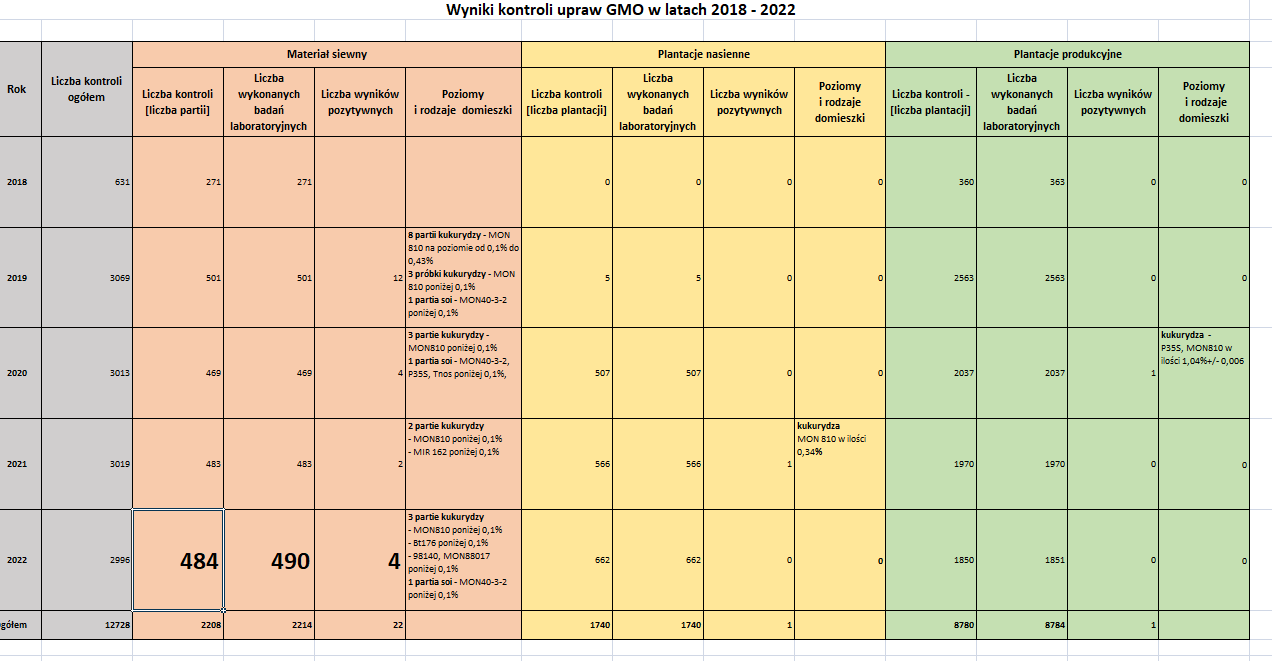